Chemistry – Dec 9, 2019
Hand in the Build and Atom PhET
P3 Challenge- 
Pick up a periodic table handout or get yours out
Copy a square of your choice from the periodic table. 
Identify what type of information is included. 
“At the top is… In the middle is... and … At the bottom is…”


Today’s Objective –
The Periodic Table
Get out the Nuclear Chemistry Problems p4 and the Nuclear Article for HMK Check
Chemistry – Dec 9, 2019
Agenda – 
Periodic table history 
Organization of periodic table
Periodic properties
Metals/nonmetals
More about elements
Assignment: - 
Element Wanted Poster
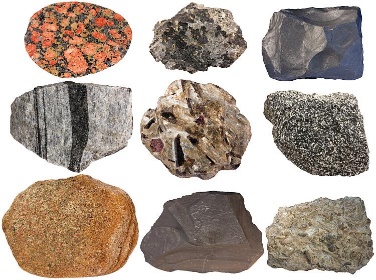 Ancient Times
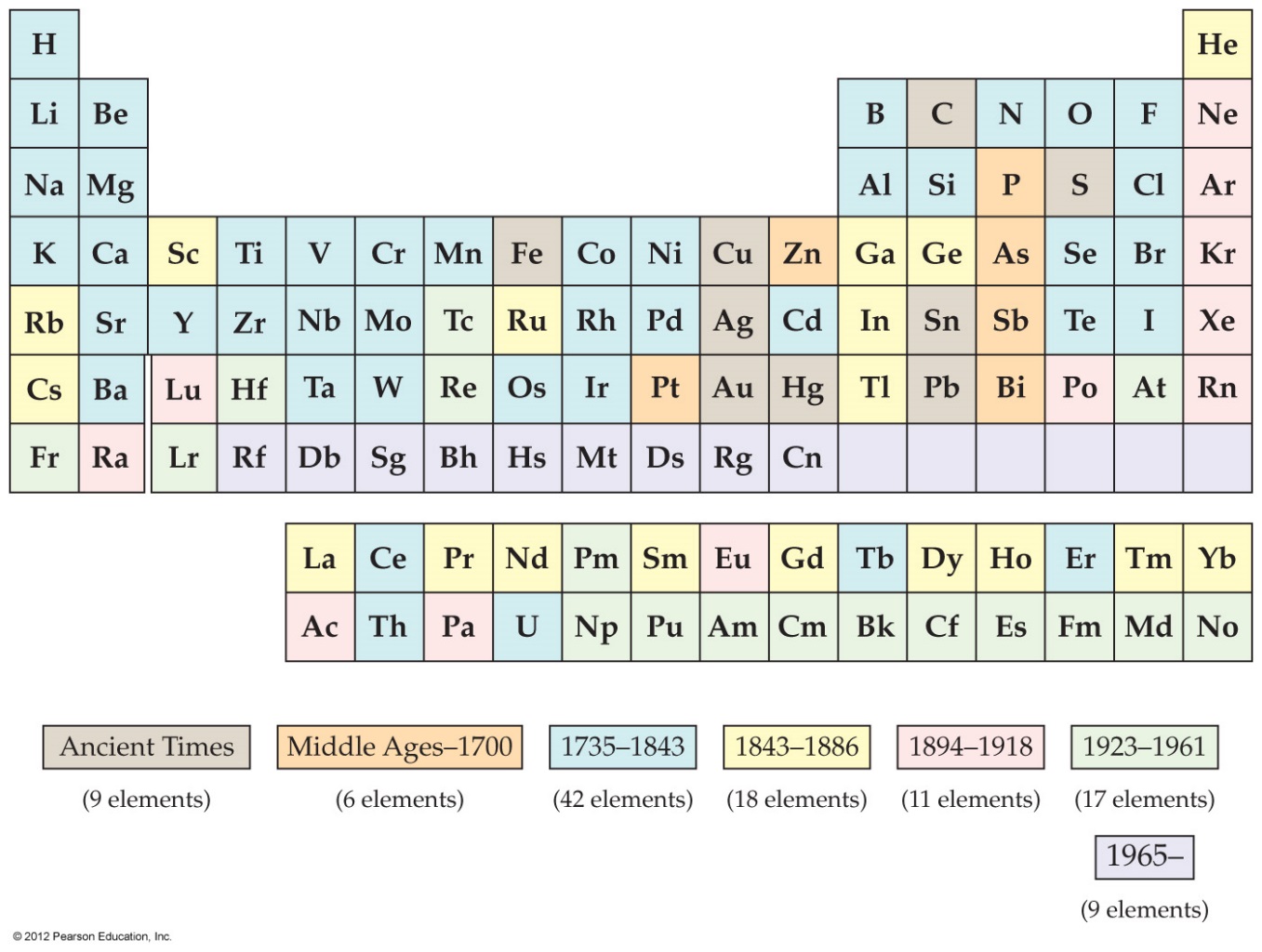 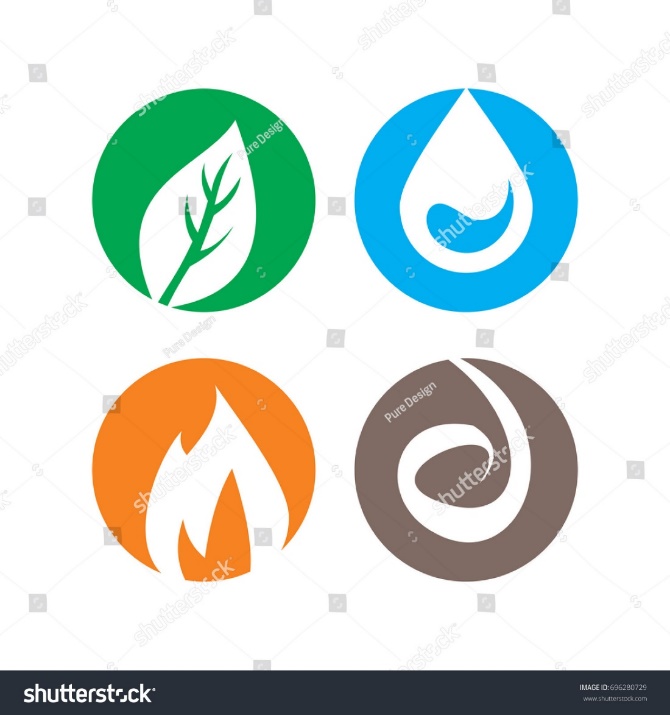 Aristotle

Naturally occurring minerals

9 elements
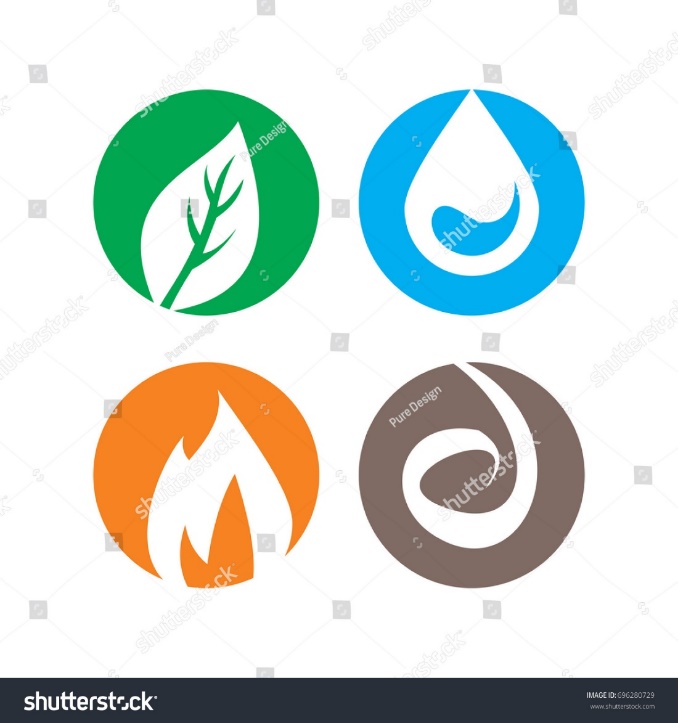 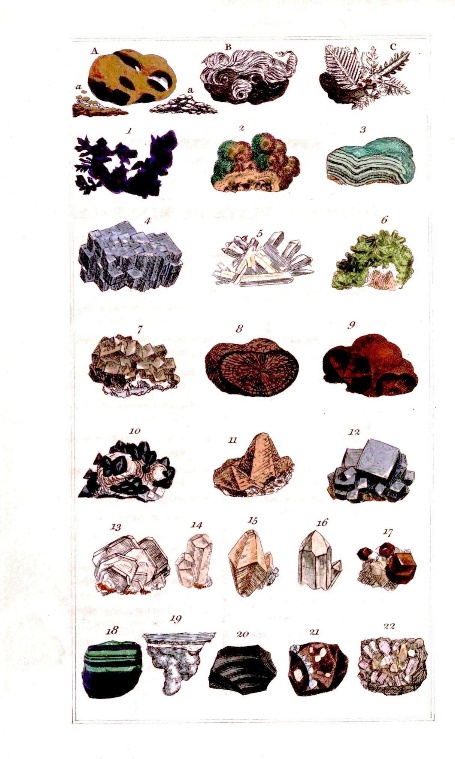 Middle Ages
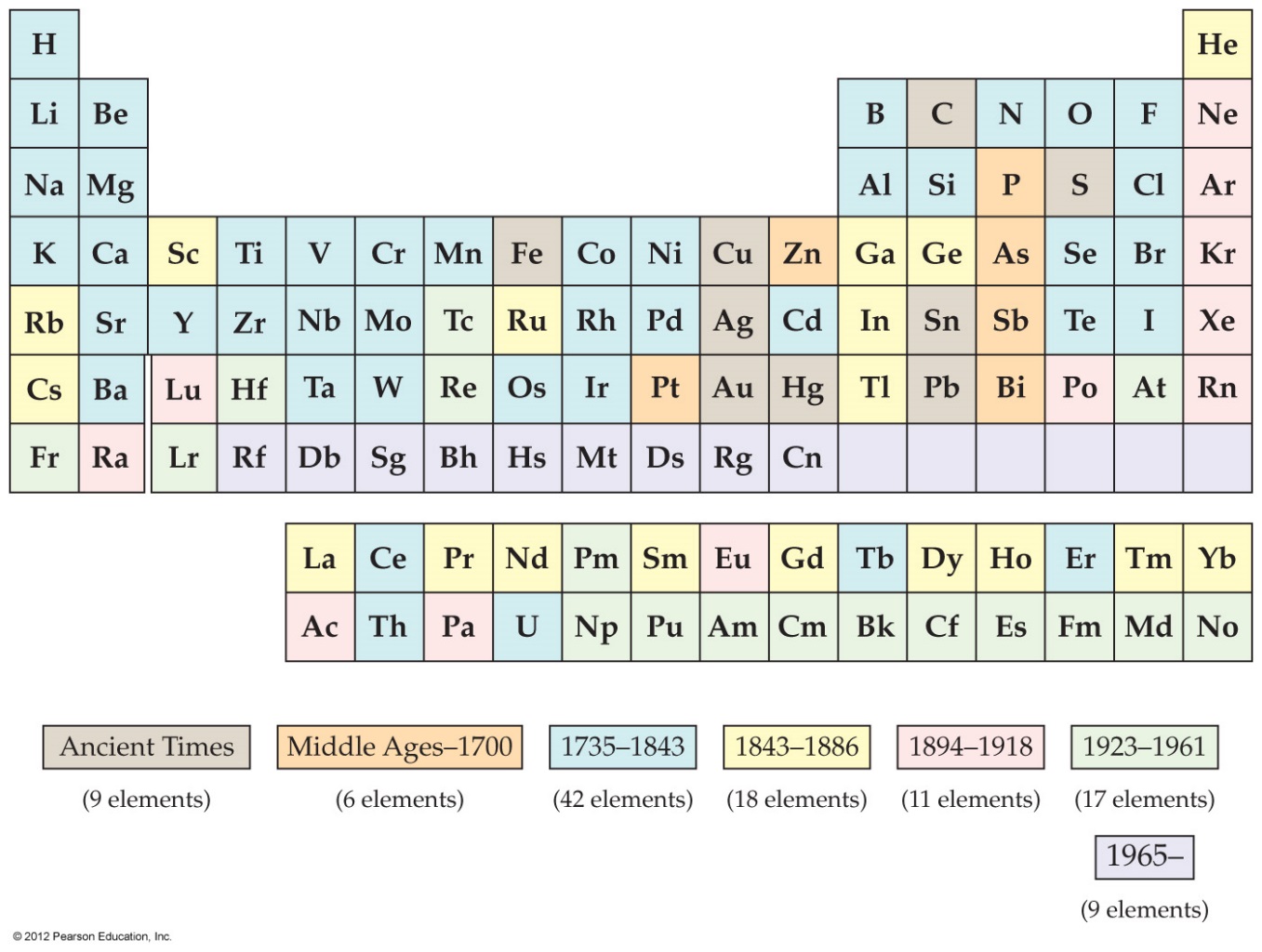 Alchemy

Macroscopic observations only

No scientific method

Prevailing world view: this world doesn’t matter, only the next

15 elements
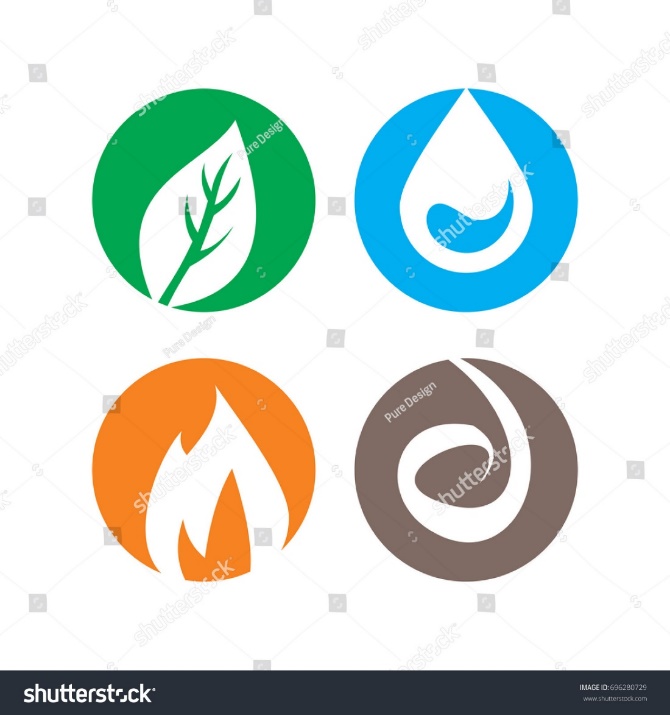 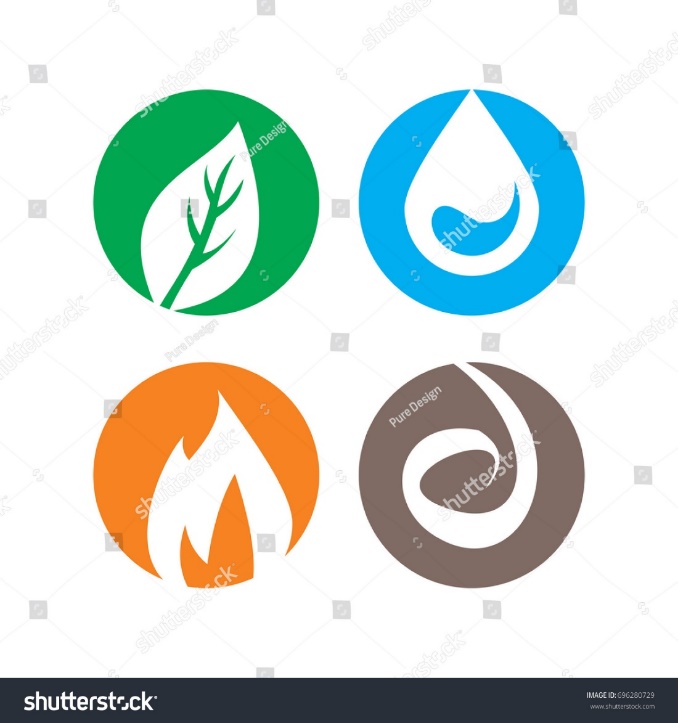 1735 – 1864

Antoine
Lavoisier
(1789)
-Wrote the first list of elements (19)

Stanislao Cannizzaro (1860)
-Developed a way to accurately measure atomic mass

John Newlands (1864)
-Observed periodic law (octaves)
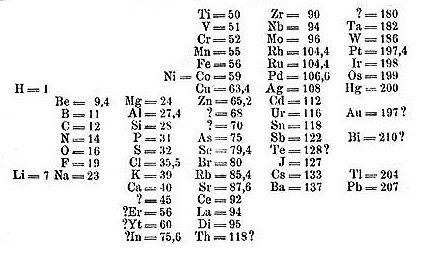 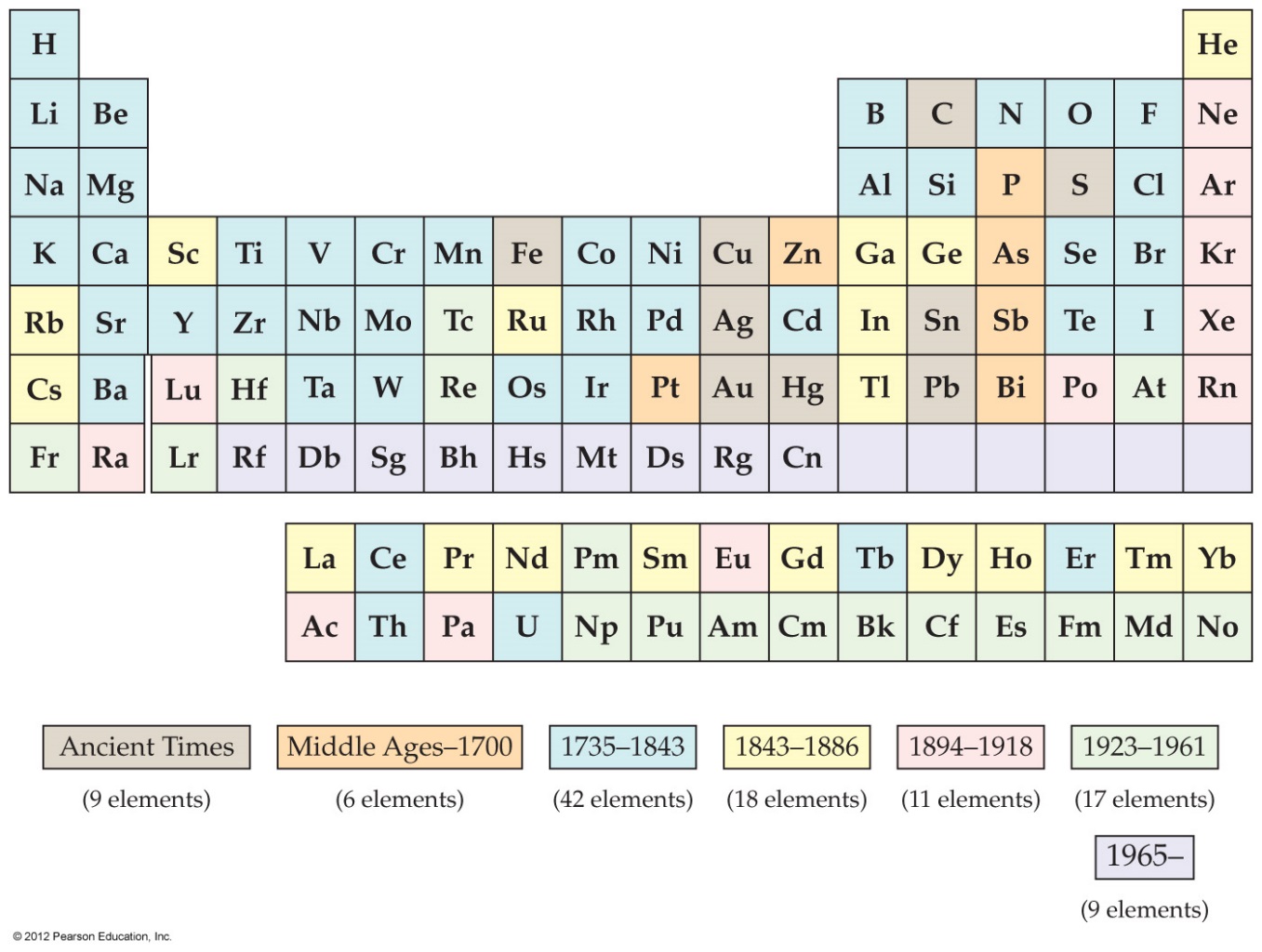 Renaissance 

Scientific method applied

Preliminary laws

Atomic theory (1805)

Well known elements for Mendeleev

57 elements
[Speaker Notes: Laoisier’s list included oxygen, nitrogen, hydrogen, sulfur, phosphorus, carbon, antimony, cobalt, copper, gold, iron, manganese, molybdenum, nickel, platinum, silver, tin, tungsten, and zinc.]
Development of Periodic Table
Dimitri Mendeleev (1869) 
Created the first periodic table ranking elements based on their atomic mass and periodic law (also Lothar Meyer for this part)
Predicted the discovery of germanium (which he called eka-silicon) as an element with an atomic weight between that of zinc and arsenic, but with chemical properties similar to those of silicon.
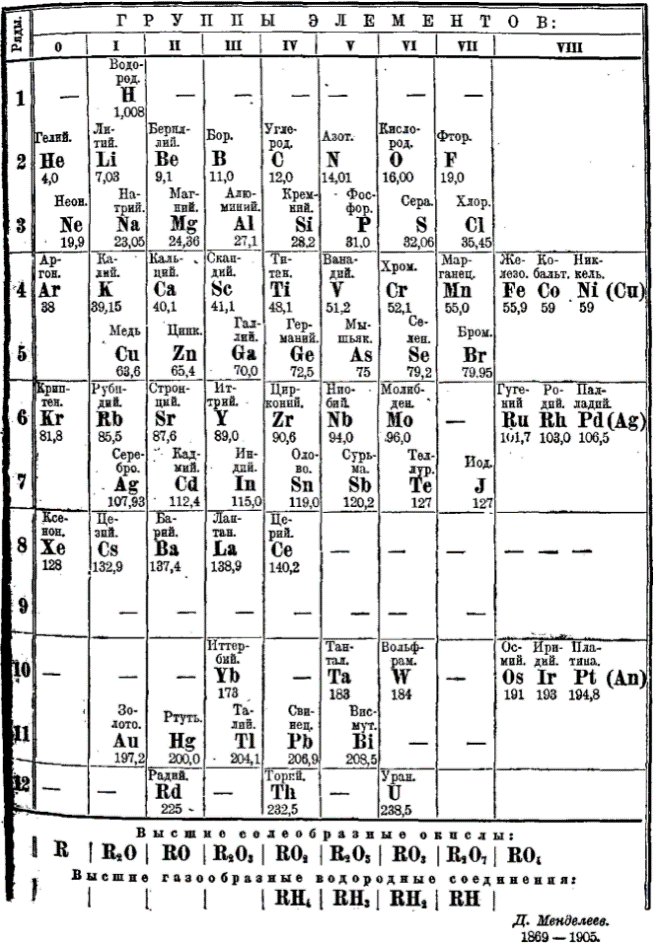 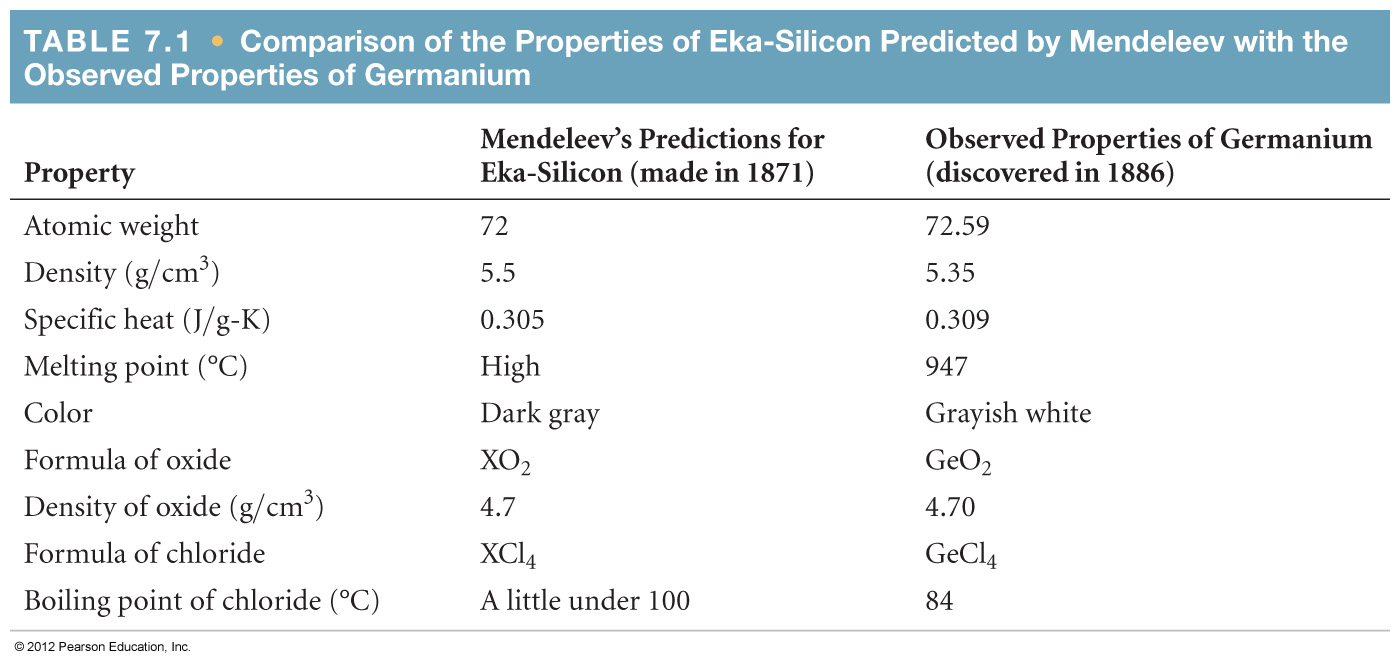 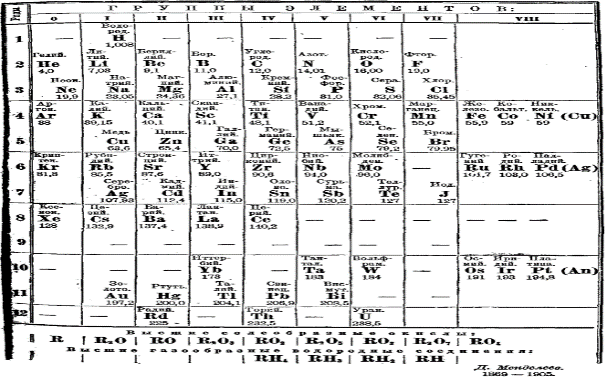 1870 – 1886


Mendelev’s Table used.

Some conflicts between increasing atomic mass and periodic law appear.
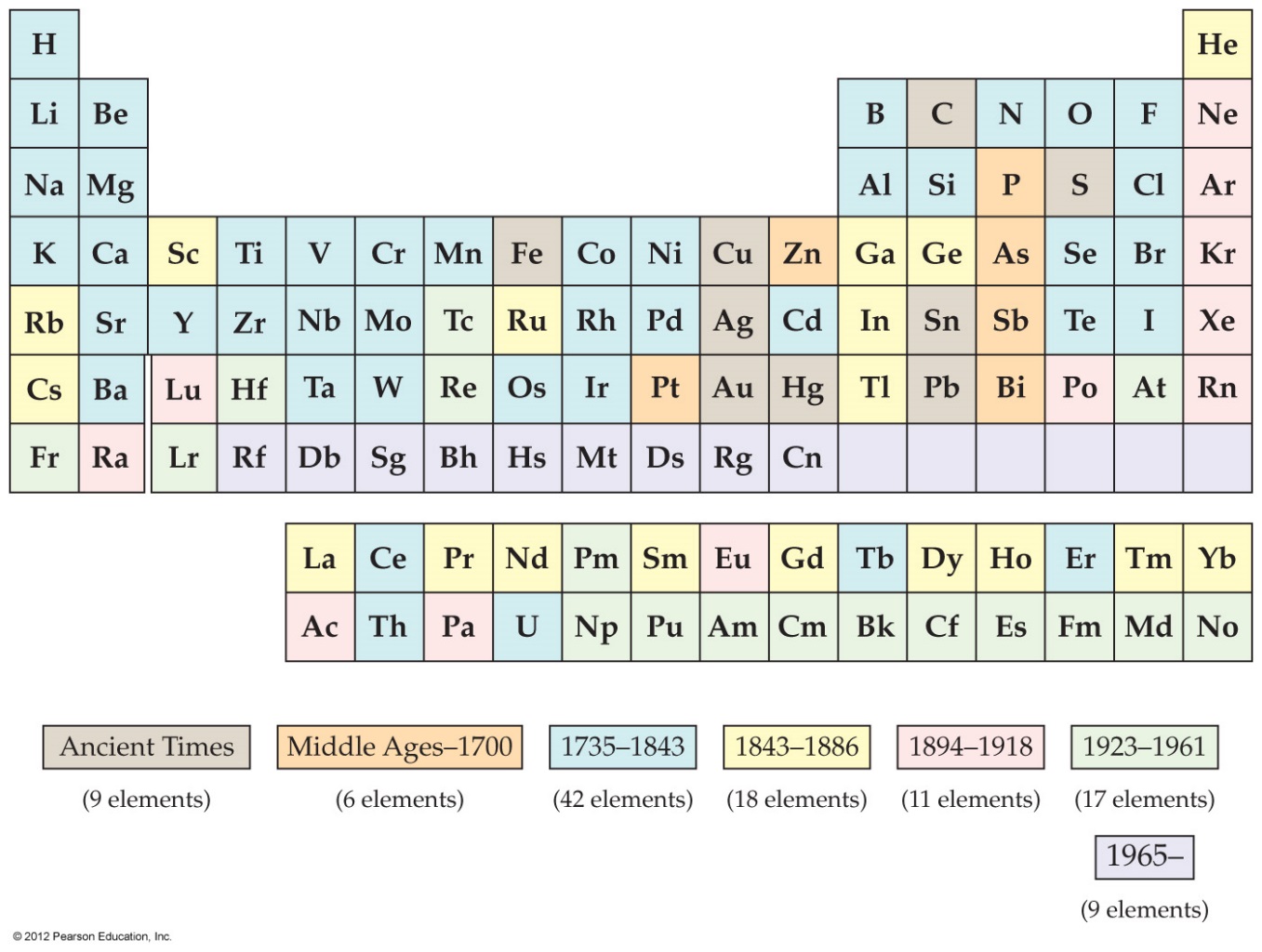 Functional periodic table 

Atomic theory prevails


A lot done by Germans


Organic chemicals discovered (vitalism discounted)

75 elements
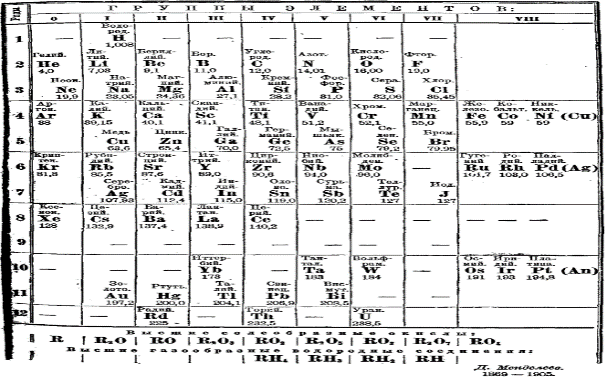 1894 – 1918

Sir William Ramsay (1904)
- Discovered the noble gases
 
Henry Moseley
(1913)
-Fixed the ordering to base it on atomic number (#p)
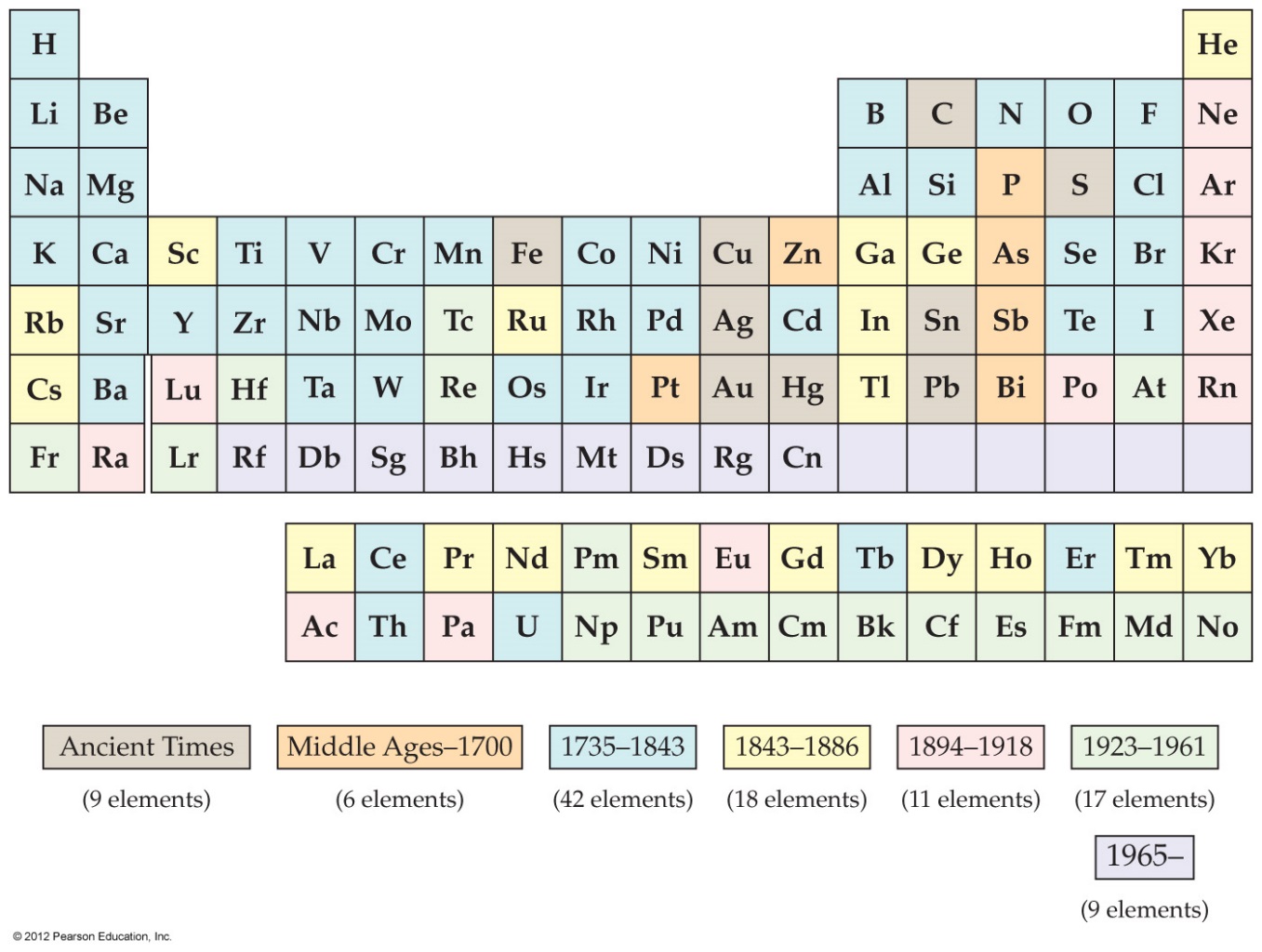 Neon lights
Line spectra

Bohr model then Quantum Mechanics

Radioactivity studied.

86 elements

Nearly all of the naturally occurring (92) found
Organic chemistry  and Biochemistry expand extensively

Quantum Mechanics

Nuclear chemistry discovered

New materials research – plastic is born

103 elements

New elements are synthetic
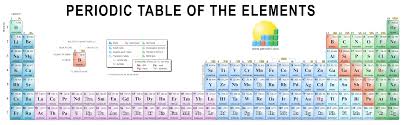 1923 – 1961


Glenn Seaborg
(1951)
- Discovered 10 elements the actinides (f block elements)
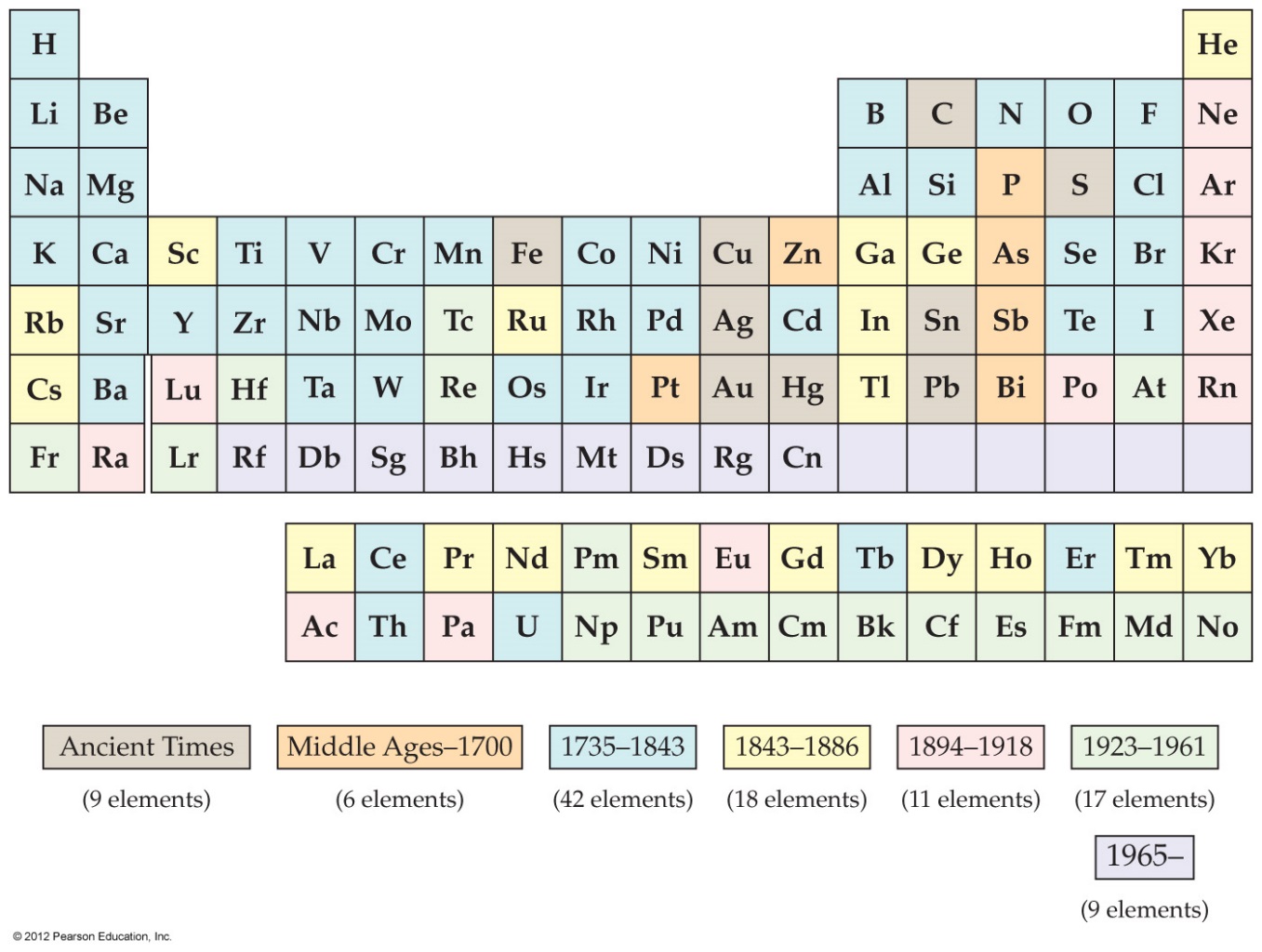 New elements discovered only by particle physicists

New materials research – ceramics and superconductivity

Biochemistry becomes the leading edge

118 elements 

with 98 naturally occurring.
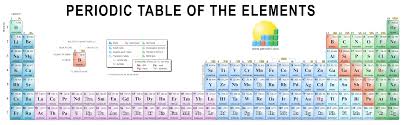 1965 - present
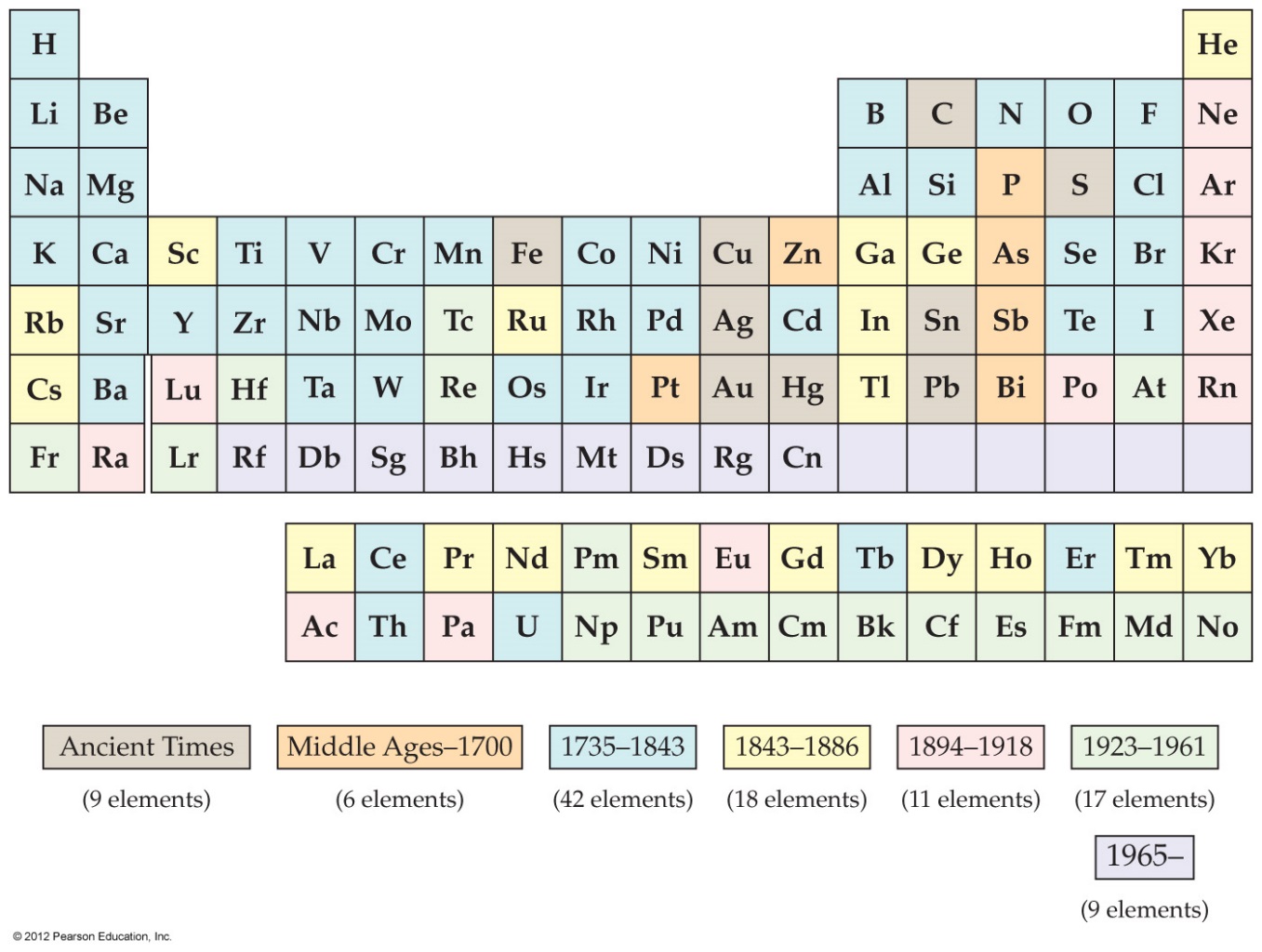 Nh
Fl
Mc
Lv
Ts
Og
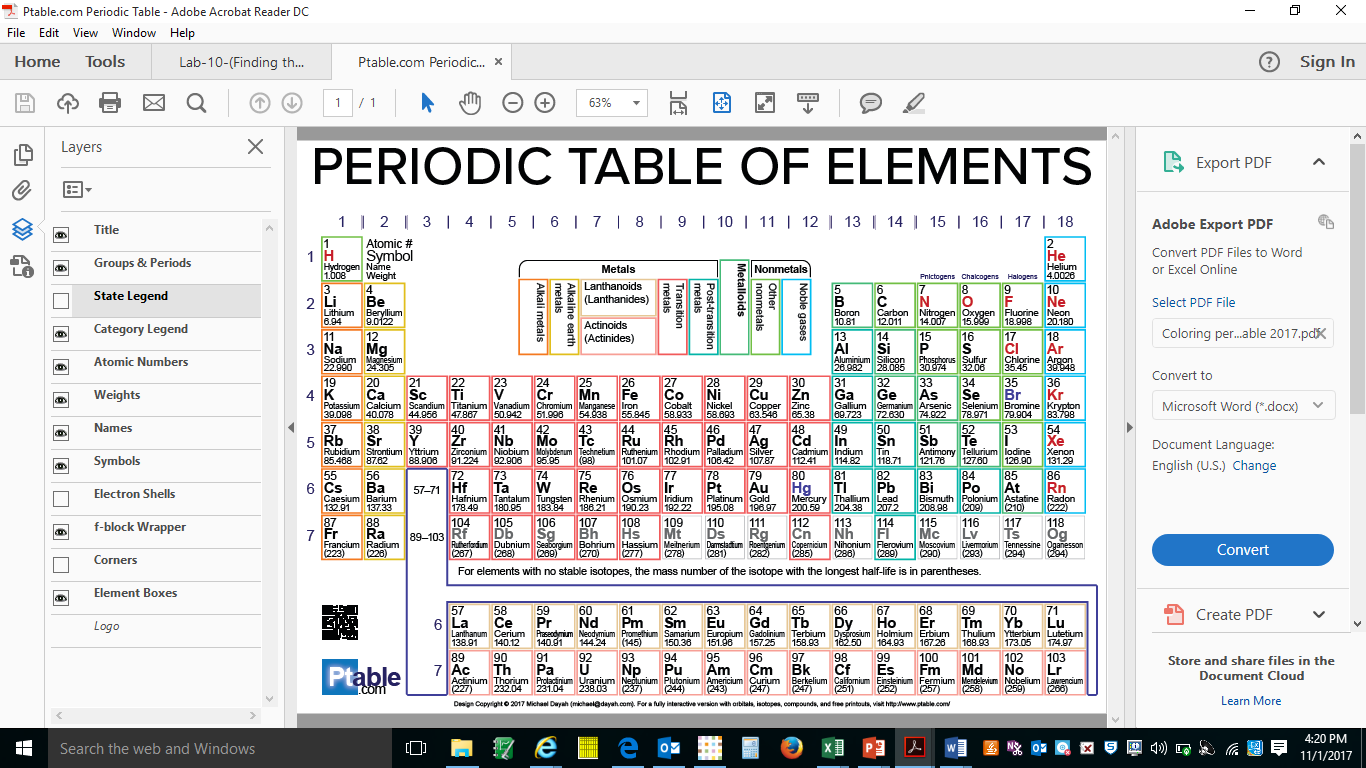 Periods
1-7 Rows
Groups
Columns
1-18
1-8 A / B
A = main group elements
Alkali metals
Alkaline earth metals
Transition metals
Other metals
Semimetals
Halogens
Noble gases
Other Nonmetals
Lanthanides
Actinides
Division line
1A
2A
3A
4A
5A
6A
7A
8A
1
2
3
3B
4B
5B
6B
7B
8B
8B
8B
1B
2B
4
5
6
7
Elements within a Group share Chemistry – Periodic Law
Alkali metals (Group 1) are soft enough to cut with a butter knife, react with water, form strong bases
Alkaline earth metals (Group 2) are similar to alkali but less reactive with water and harder. They also form strong bases.
The halogens (Group 17) form diatomic molecules and vary in states down the group from gases to solids. They are nonmetals and react with metals to form salts. They react with water to form acids.
The noble gases (Group 18) are unreactive and exist as gases.
Metals / Nonmetals / Metalloids
Differences between metals and nonmetals tend to revolve around these properties.
Metalloids have some properties from both lists.
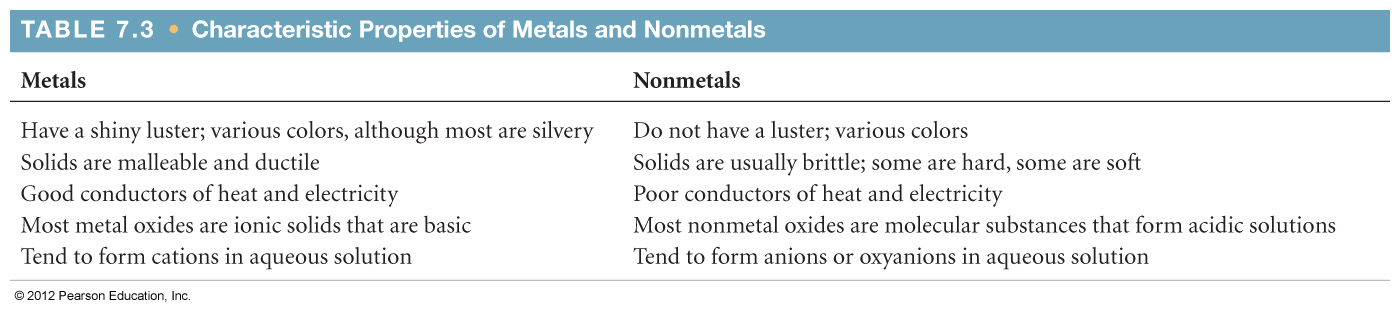 States of the elements
Everything on this slide is a memory item.

Most elements are solids.
There are two liquids:   Br2 and Hg
There are 11 gases: H2,  N2,  O2,  F2,  Cl2 , He, Ne, Ar, Kr, Xe, Rn 

There are 9 molecular elements H2,  N2,  O2,  F2,  Cl2 , Br2, I2, S8, P4
All others exist as individual atoms.
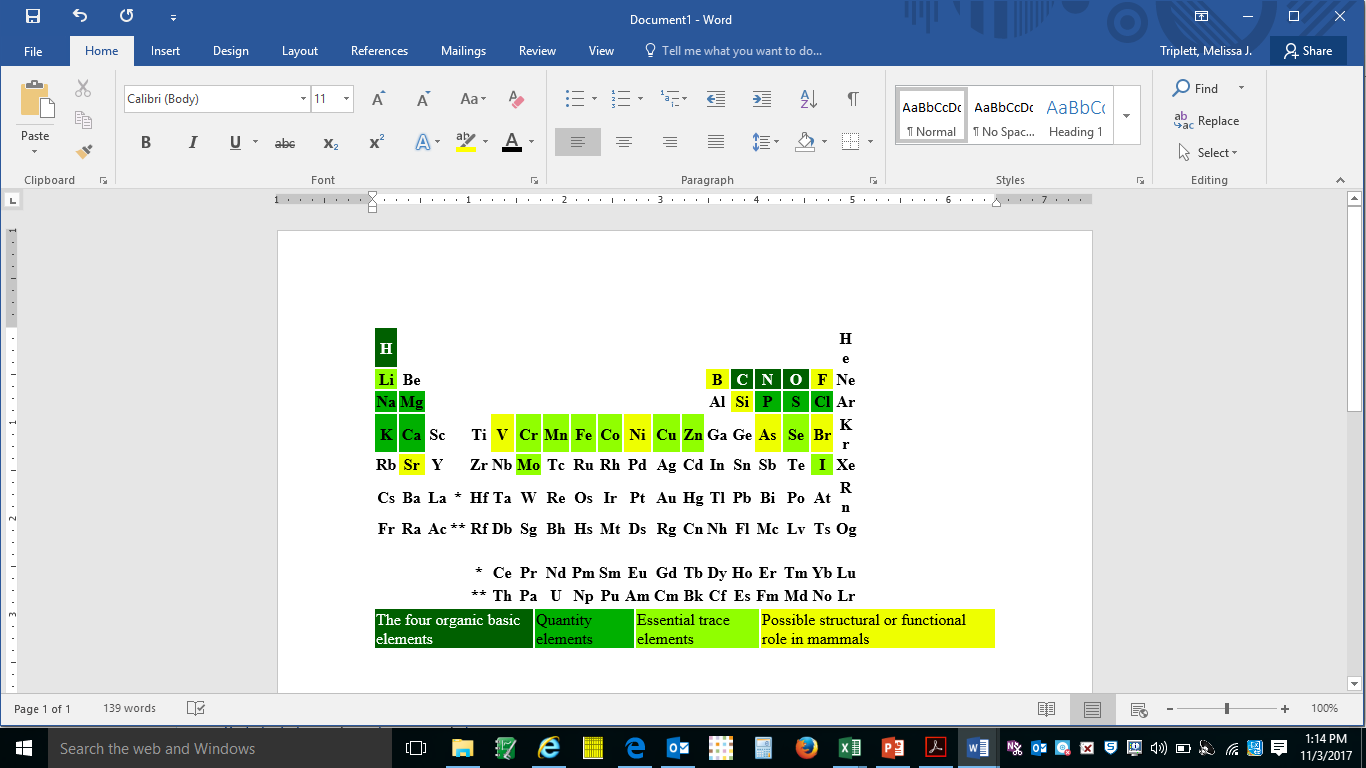 Distribution of elements
98 naturally occurring elements (1 – 98) 
6 discovered naturally only in small amount added recently, so most people say 92 or 91 (because of Tc)
60 elements used in the human body 
6 most common make up 99%: O (65%), C(18%), H(10%), N, Ca, P
5 significant ones make up 0.85%: K, S, Na, Cl, Mg
Trace others: Fe, F, Zn, Si, Rb, Sr, Br, Pb, Cu Al, Cd, Ce, Ba, Sn, I, Ti, B, Se, Ni, Cr, Mn, As, Li, Hg, Cs, Mb, Ge, Co, Sb, Ag, Nb, Zr, La, Te, Ga, Y, Bi, Tl, In, Au, Sc, Ta, V, Th, U, Sm, W, Be, Ra
Most abundant in universe:  H (74%), He (24%)	
Most abundant for earth:  Fe (32%), O(30%), Si(15%), Mg(14%), S, Ni, Ca, Al
Most abundant for earth’s crust:  O(47%), Si(28%), Al(8%), Fe(5%), Ca, Na, K, Mg
[Speaker Notes: The elements found in nature are elements with atomic numbers 1 (hydrogen) through 98 (californium). Ten of these elements occur in trace amounts: technetium (No. 43), promethium (61), astatine (85), francium (87), neptunium (93), plutonium (94), americium (95), curium (96), berkelium (97), and californium (98).]
Exit Slip - Homework
Exit Slip:
Choose your element for your element poster.



What’s Due?  (Pending assignments to complete.)
Wanted: Element Poster (due in one week)
What’s Next?  (How to prepare for the next day)
Read Holt p95-98